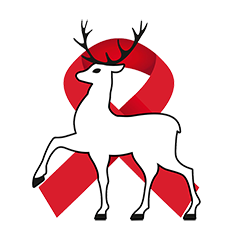 Тактика ведения больных хроническим гепатитом С с нежелательными явлениями противовирусной терапии
14 мая 2021 г
Заведующая клинико-диагностическим отделом ГБУЗНО «НОЦ СПИД»
Гуляева Светлана Сергеевна 
(г.Нижний Новгород)
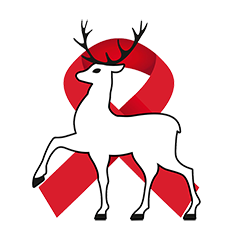 Актуальность
Инвалидизация
Цирроз печени
Снижение продолжительности жизни
ХГС
Гепатоцеллюлярная карцинома
Снижение качества жизни
Пациент с ко-инфекцией кандидат для лечения 
хронического гепатита С
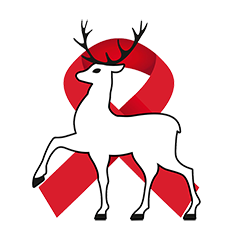 Наиболее  частые побочные эффектыинтерферонотерапии+рибавирин
Гриппоподобный синдром
Депрессия
Снижение массы тела
 Аллопеция
Тромбоцитопения
Лейкопения
Диарея
Одышка
Кашель
Тератогенные эмбриотоксические эффекты
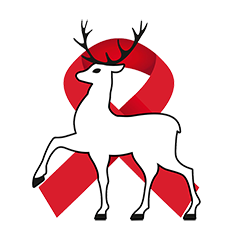 Тяжелые и редкие побочные эффекты
Аутоиммунный тиреоидит
Сахарный диабет
Фиброзирующий альвеолит
Саркоидоз
Ретинопатия
Волчаночноподобный синдром
Аутоиммунный гепатит
Периферическая нейропатия
Нейросенсорная тугоухость
Язвенный колит
Энцефалопатия Хашимото
Обострение псориаза
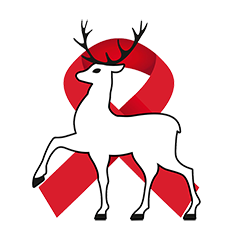 Коррекция побочных эффектов ПВТ
Гриппоподобный синдром

парацетамол
НПВП
обильное питье
иньекция на конец недели(пятница),в вечерние часы,
выраженность иммунной системы-предиктор эффективности лечения

Миалгии, артралгии

НПВП

Головная боль

увеличение приема жидкости
лечение анемии

Кожный зуд и сыпь, раздражение в местах инъекций

кортикостероидные мази
местные НПВП-средства (Дипросалик®)
цинк-содержащие мази (Тридерм ®)
смена места введения препарата
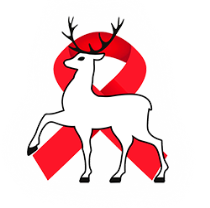 Коррекция побочных эффектов ПВТ
Кашель
	-гидратация организма (прием не менее 2 л жидкости в сутки)
	-корень солодки (глицирризин)
	-чабрец
	-антигистаминные препараты
Выпадение волос, аллопеция 
	-цинк- или миноксидил-содержащие средства для укрепления
	 волос (Фридерм ®)
Общая слабость (астенический синдром)
	-физическая активность 
	-обильное питье
Бессонница, раздражительность, депрессия
 	-умеренные физические нагрузки, обильное питье
 	-гептрал –антидепрессивный эффект
 	-консультация психиатра
 	-тетрациклические антидепрессанты (Леривон, Ремерон)
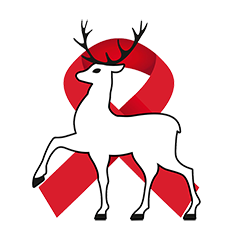 Тератогенные и эмбриотоксические эффекты рибавирина
Контрацепция (оба партнера)в период ПВТ и 6 мес после окончания лечения
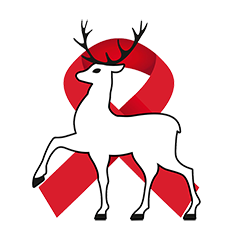 Анемия
Связана с приемом рибавирина
  При снижении уровня Hb <10 г/дл от исходного уровня – снижение дозы рибавирина до 600 мг в день
  Прекращение рибавирина и пегинтерферона при снижении уровня Hb <8,5 г/дл 
  Решение вопроса о назначении эритропоэтина   (40 тыс. ед. в нед. п/к)
  Назначение витамина Е (400 ед. 2-3 раза в день)

Необходимо учитывать клиническую симптоматику
Пациенты, которым сократили дозу рибавирина 
до 600 мг/день должны принимать
 1 капсулу утром и 2 капсулы вечером.
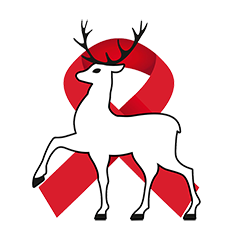 Тромбоцитопения
При числе тромбоцитов <50 000 в 1 мкл
    - уменьшить дозу ИФНα в 2 раза
При количестве тромбоцитов <25 000 в 1 мкл
    - временно отменить ИФНα
		Количество тромбоцитов в крови может
 не коррелировать с выраженностью геморрагического синдрома

Исходно имеющиеся цитопении могут уменьшаться или нормализоваться на фоне успешной ПВТ
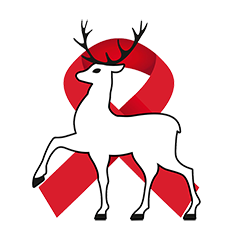 Нейтропения
При абсолютном числе нейтрофилов <750 в 1 мкл
    - уменьшить дозу ИФНα в 2 раза
    - решить вопрос о назначении GCSF  (300 мкг 3 р/нед)

При абсолютном числе нейтрофилов <500 в 1 мкл
    - временно отменить ИФНα

Количество нейтрофилов в крови не коррелирует с частотой развития инфекционных осложнений
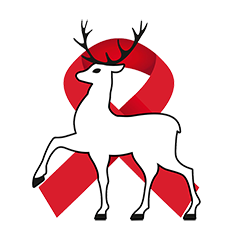 Депрессия
Оценивается по шкале Бека при каждом визите.
Опросник из 21 утверждения.
Консультация психиатра, применение антидепрессантов.
Средней степени тяжести (16-19 баллов) снижение дозы пегилированного интерферона
При отсутствии улучшения в течение 4 недель-дальнейшее снижение дозы
Тяжелой степени тяжести (20 и более по шкале Бека)
     или высказывания суицидальных мыслей или              попытка суицида –полная отмена противовирусной терапии
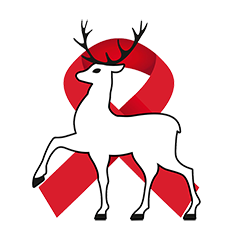 Шкала Бека оценки депрессивных проявлений
А. Мне не грустно.
Б. Мне грустно или тоскливо.
В. Мне все время тоскливо или грустно, и я ничего не могу с собой поделать.
Г. Мне так грустно или печально, что я не могу этого вынести.
 
А. У меня не потерян интерес к другим людям.
Б. Я меньше, чем бывало, интересуюсь другими людьми.
В. У меня потерян почти весь интерес к другим людям, и почти нет никаких чувств к ним.
Г. У меня потерян всякий интерес к другим людям, и они меня совершенно не заботят.
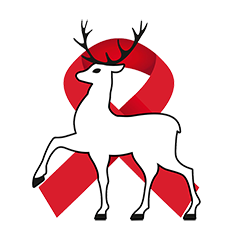 Отмена лечения противовирусными препаратами
Тяжелая депрессия
Снижение уровня гемоглобина 85 г/л и менее
Снижение уровня тромбоцитов менее  25  000в 1 мкл
При абсолютном числе нейтрофилов <500 в 1 мкл
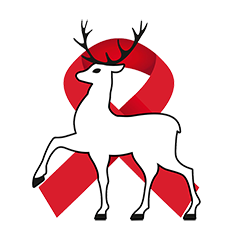 СПАСИБО ЗА ВНИМАНИЕ!
Гуляева С.С.
Тел.89108906965